স্বাগতম
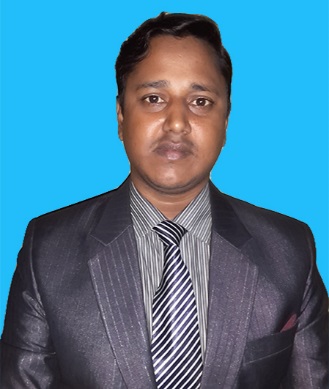 মুহাম্মদ আরিফ উদ্দীন
প্রভাষক, (বাংলা) 
বখতিয়ার পাড়া চারপীর আউলিয়া আলিম মাদরাসা  
আনোয়ারা, চট্টগ্রাম। 
মোবাইল নং -০১৮১৫৫৭২১৮২
ই-মেইল- mdarifuddin122@gmail.com
বাংলা সাহিত্য 
বাংলা ১ম পত্র
একাদশ শ্রেণি (আলিম)
সময়ঃ ৪৫ মিনিট
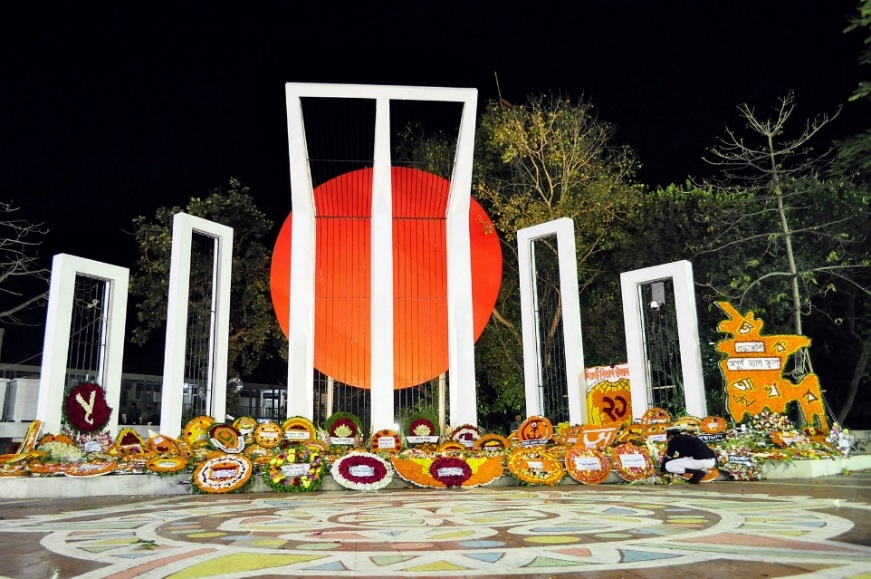 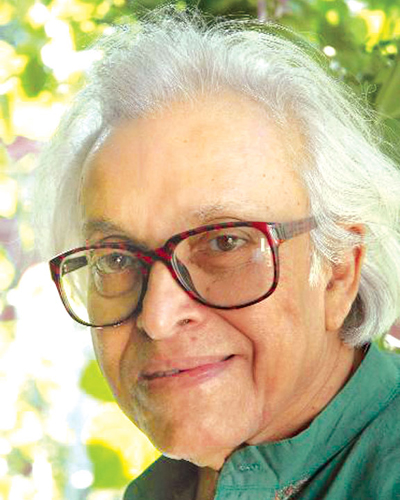 শহীদ মিনার
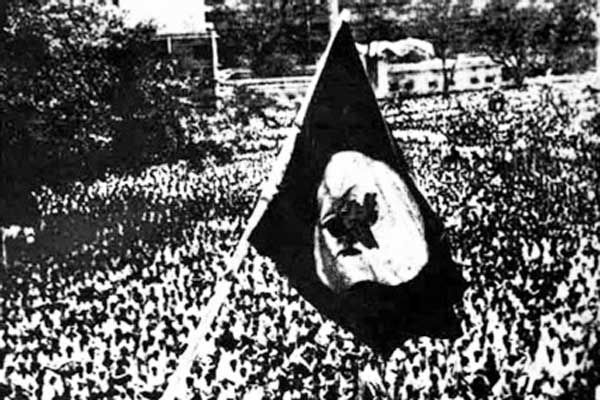 শামসুর রাহমান
১৯৬৯ এর গণঅভ্যুত্থান
কবিতা
ফেব্রুয়ারি,১৯৬৯ পার্ট-১ 
শামসুর রাহমান 
পৃষ্ঠা নং- ১২৫-১২৬
শিখনফল
এ পাঠ শেষে শিক্ষার্থীরা---------------- 

১) কবি শামসুর রাহমানের জীবনী বর্ণনা করতে পারবে   ।
২) তাঁর সাহিত্য সম্পর্কে বলতে পারবে ।
৩) ফেব্রুয়ারি,১৯৬৯ কবিতার জটিল শব্দের অর্থ বলতে পারবে ।
জন্ম
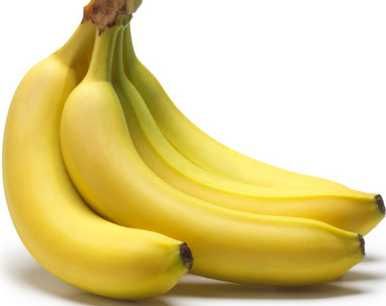 জেলা
কোন জেলায়  বিখ্যাত?
নরসিংদী
সবরি কলা
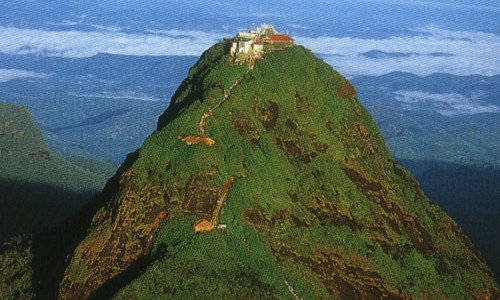 গ্রাম
পাহাড়পুর
পাহাড়
মুখলেসুর রহমান
আমেনা বেগম
কবির মাতা
কবির পিতা
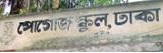 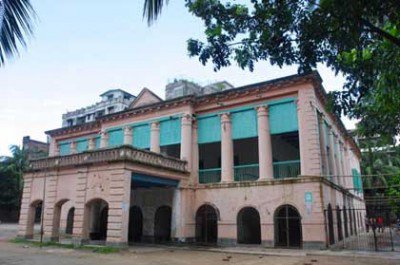 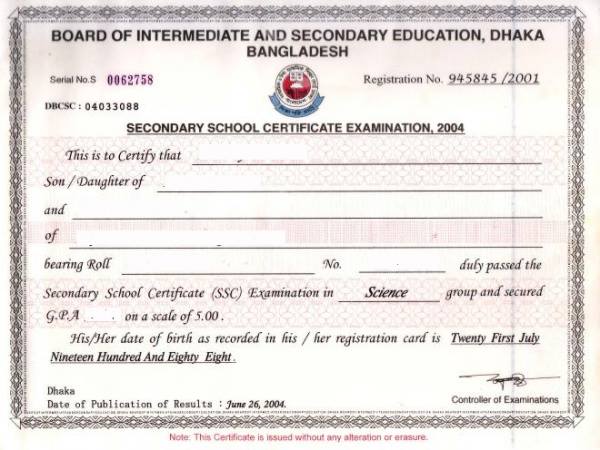 সনদপত্র
এস.এস.সি পাশ করেন
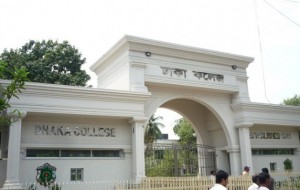 এইচ.এস.সি পাশ করেন
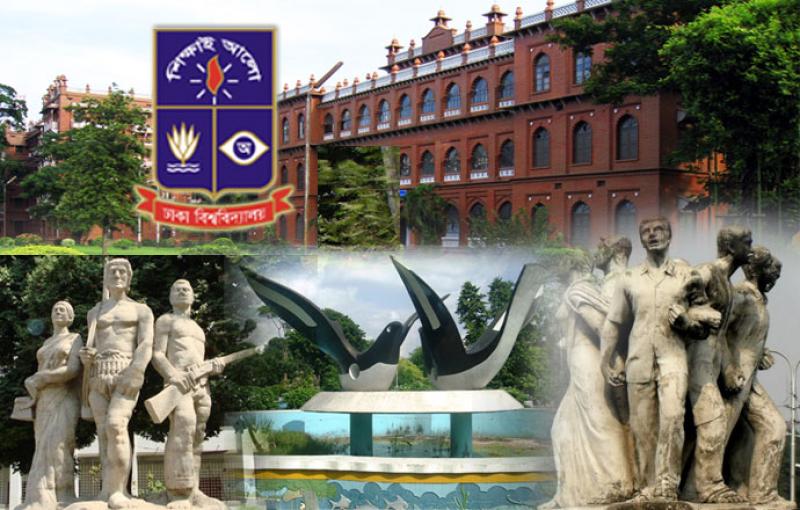 বি. এ(সম্মান) পাশ করেন
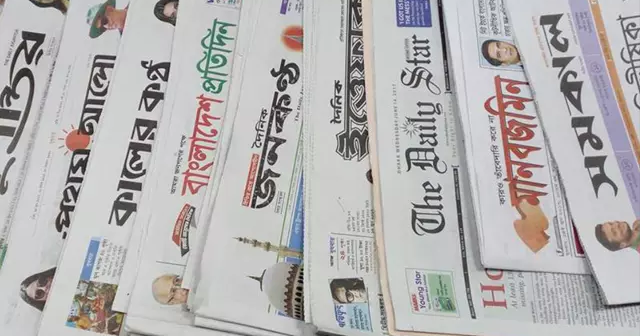 পত্রিকার নাম
দৈনিক মর্নিং এজ
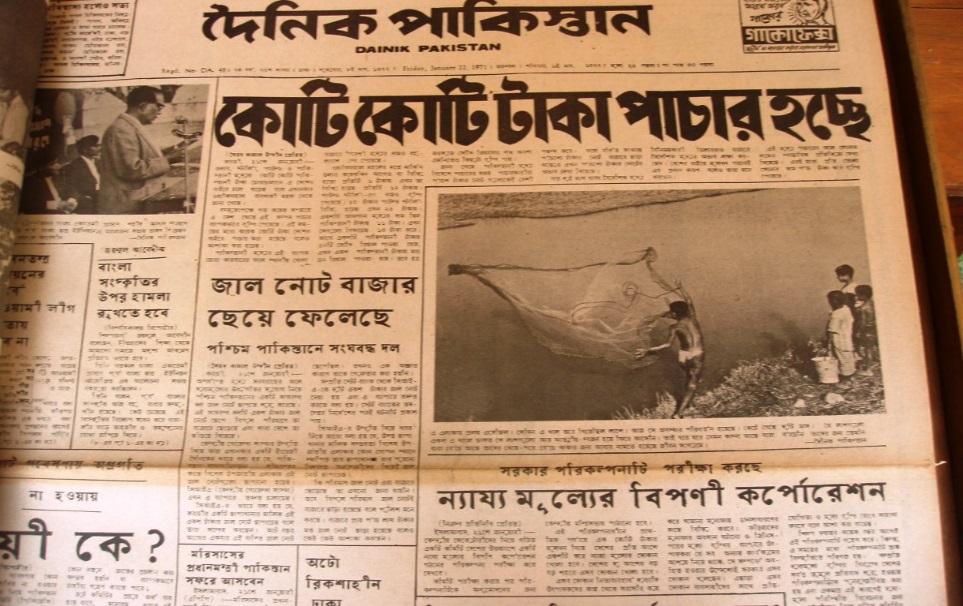 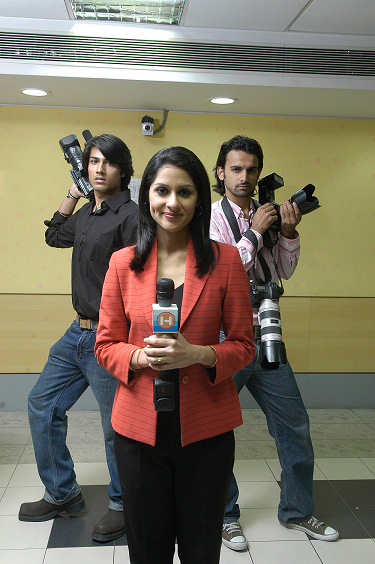 সাংবা-
দিক
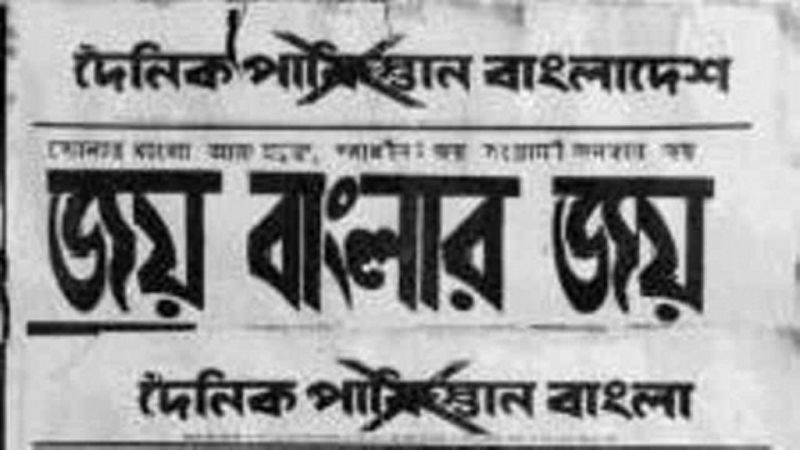 সাহিত্যকর্ম
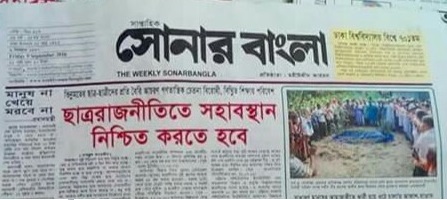 কাব্যগ্রন্থ
কবির প্রথম কবিতা প্রকাশিত হয়।
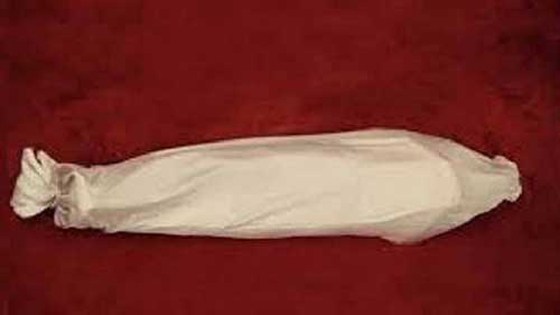 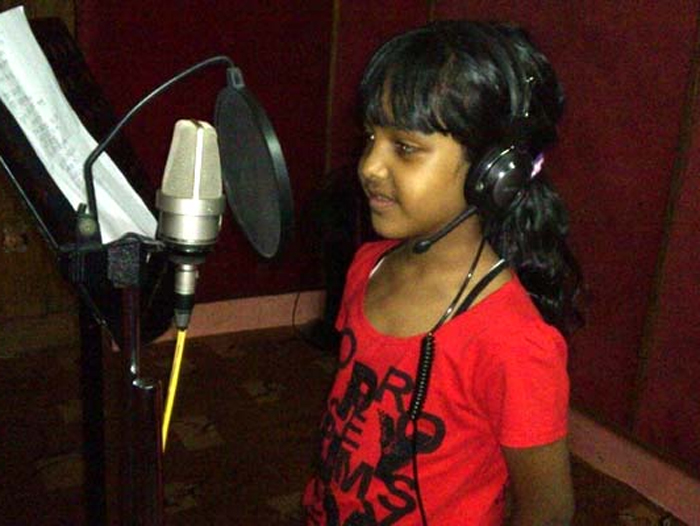 মৃত্যু
প্রথম গান দ্বিতীয় মৃত্যুর আগে
প্রথম গান
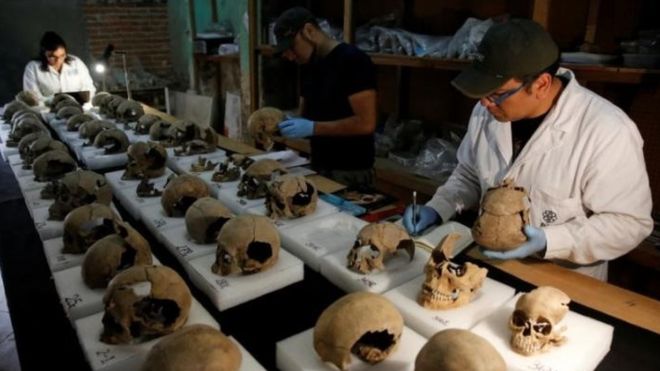 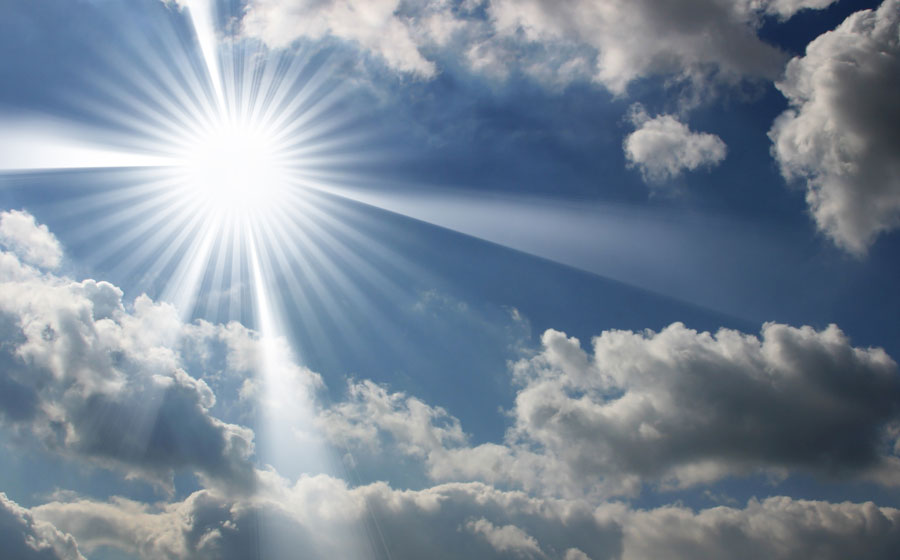 রৌদ্র
করোটি
রৌদ্রকরোটিতে
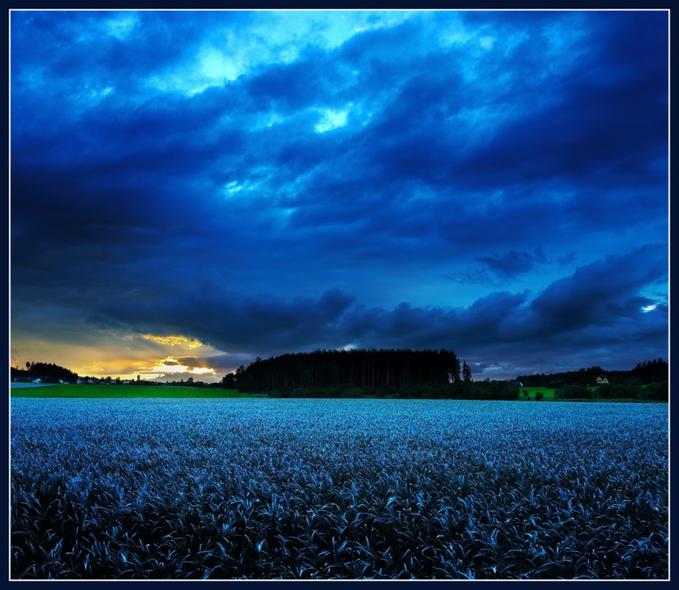 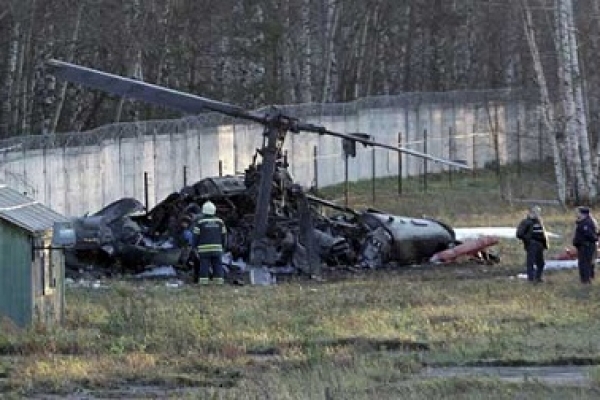 বিধ্বস্ত
নীলিমা
বিধ্বস্ত নীলিমা
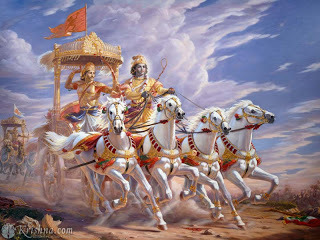 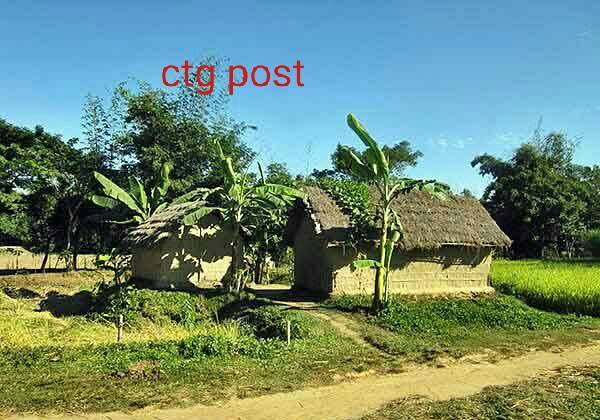 আকাশ- গামী যান
বসত-বাড়ি
নিরালোকে দিব্যরথ
নিজ বাসভূমে
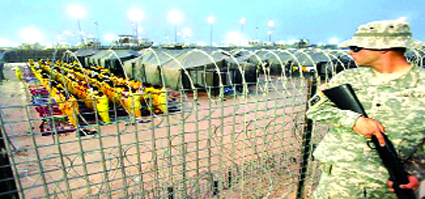 বন্দী শিবির থেকে
তাবু ও কারাবন্দী লোক
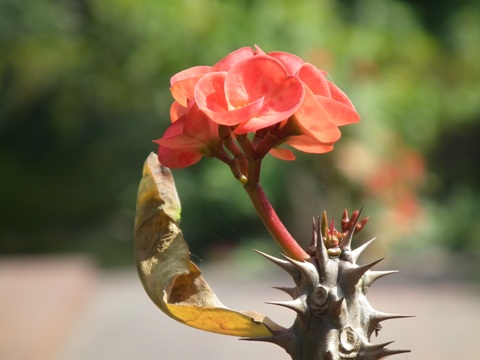 কাঁটা
ফিরিয়ে নাও ঘাতক কাঁটা
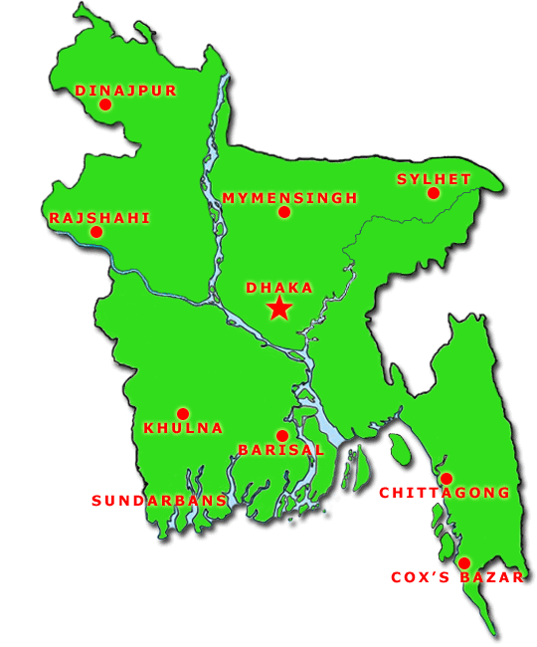 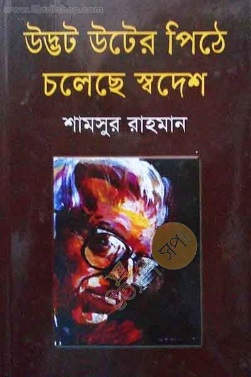 বুক তার বাংলাদেশের হৃদয়
পুরস্কার ও সম্মাননা
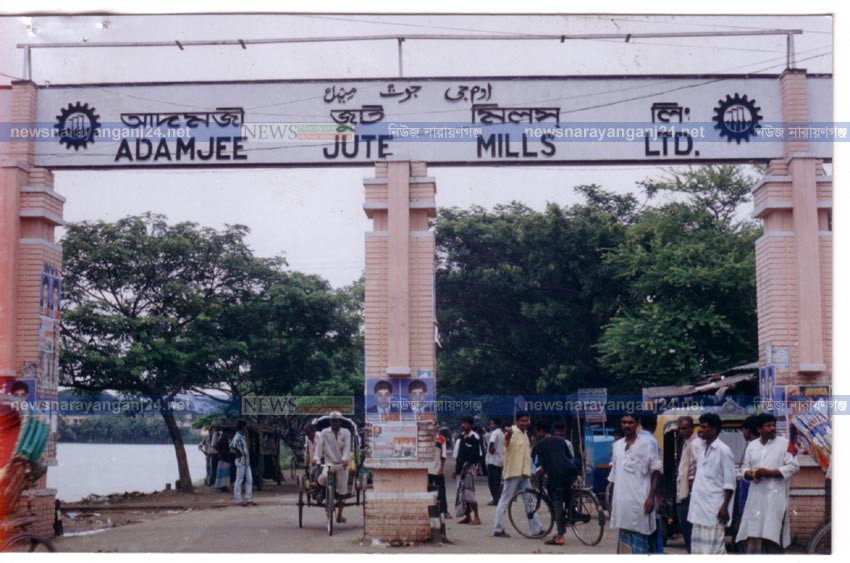 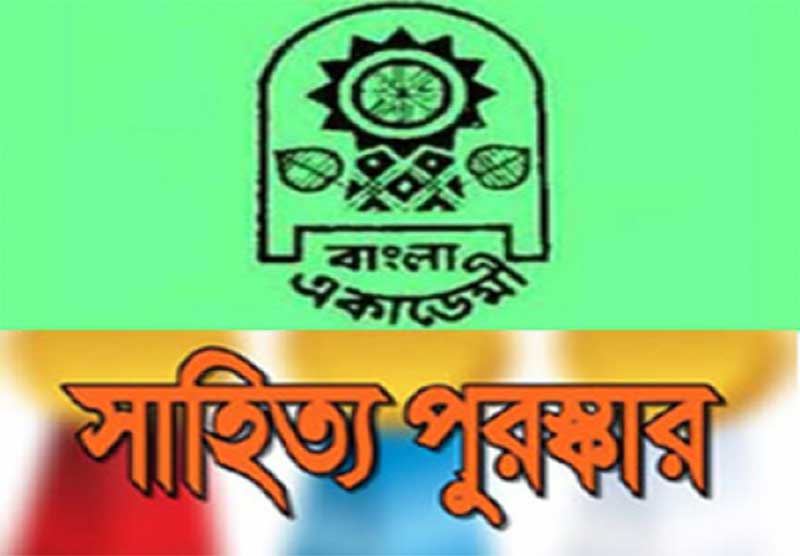 আদমজী পুরস্কার
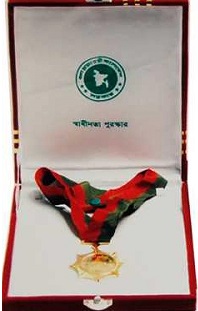 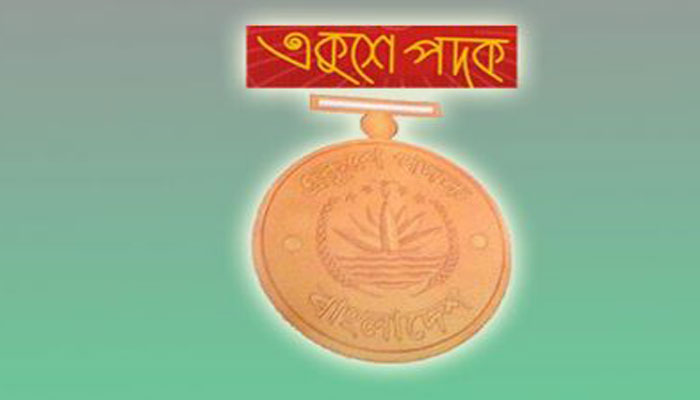 শব্দার্থ
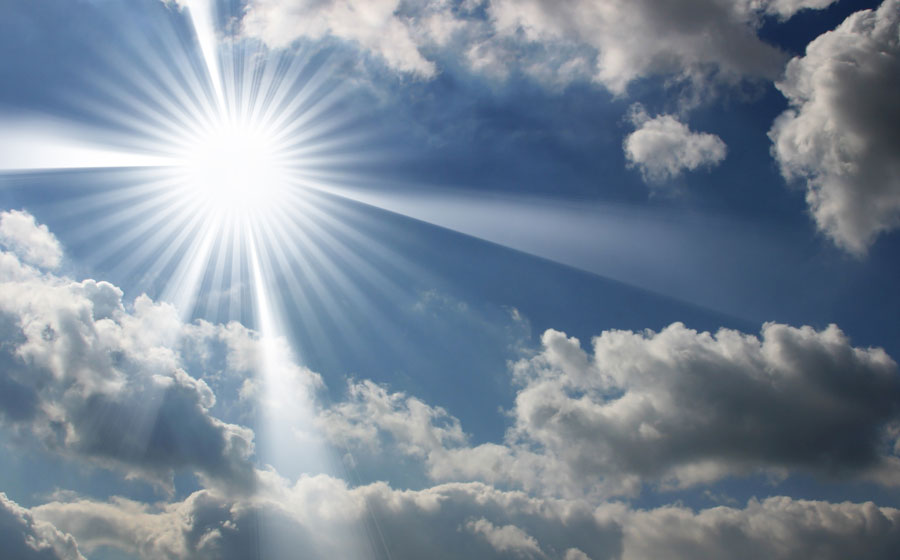 উজ্জ্বল আলোয় উদ্ভাসিত
ঝলকিত
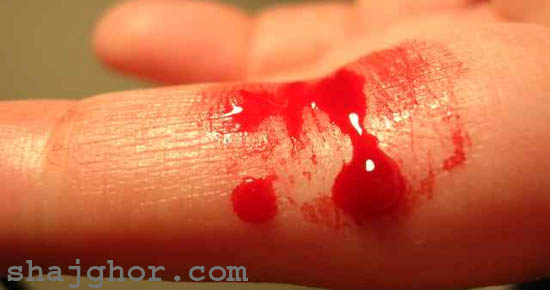 ভুড়ভুড়ি উঠা
বুব্দুদ
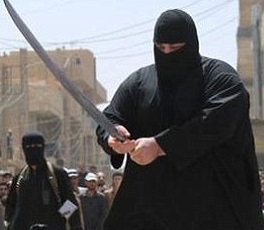 ঘাতক
হত্যাকারী/আঘাতকারী
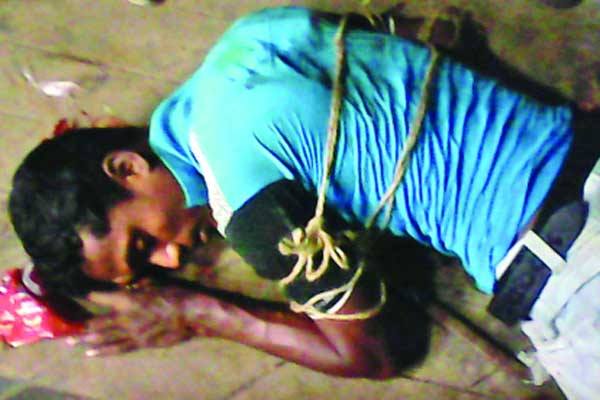 ধরাশায়ী
ভূলুন্ঠিত
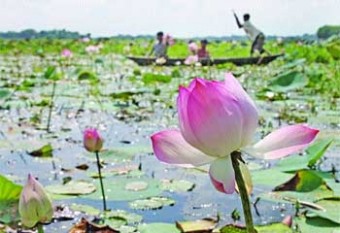 পদ্ম বাগান
কমলবন
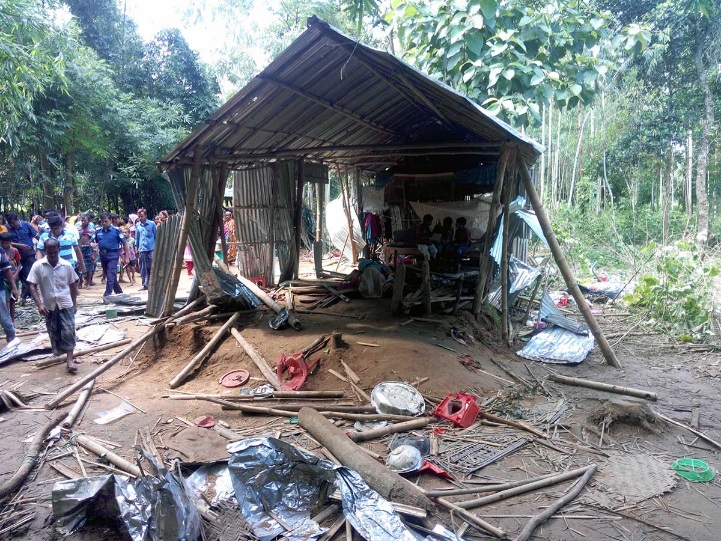 বিপর্যস্ত
তছনছ
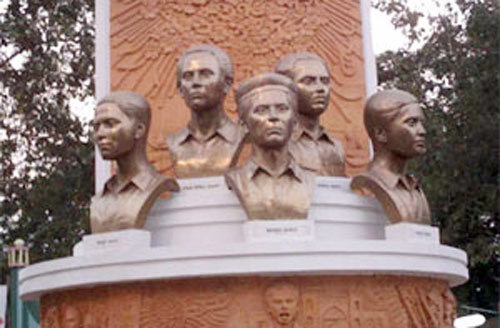 অমর/অক্ষয়
অবিনাশী
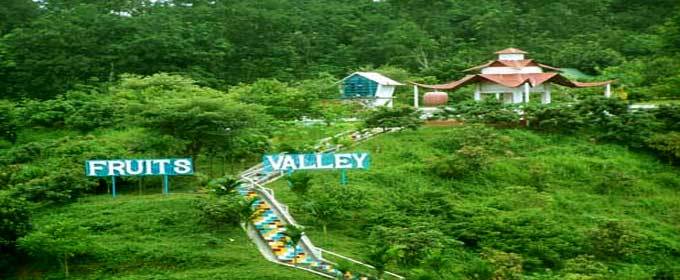 সবুজ
হরিৎ
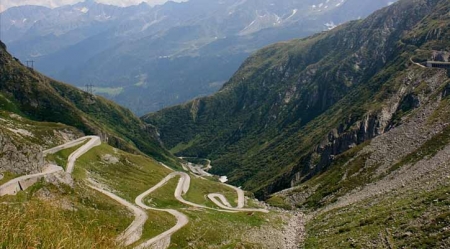 দু’পর্বতের মধ্যবর্তী স্থান
উপত্যকা
দলীয় কাজ
তোমার পাঠ্য পুস্তকে কবি শামসুর রাহমান কর্তৃক লিখিত যে সব কাব্যের নাম আছে তা তোমরা খাতায় লেখ।
উত্তর বলি
কবি শামসুর রাহমানের গ্রামের নাম কি ?
কবি কোন স্কুল থেকে এস এসসি পাশ করেন?
৩. তিনি কোন পত্রিকার মাধ্যমে সাহিত্য সাধনা শুরু করেন?
৪. “দৈনিক বাংলা” পত্রিকার পূর্ব নাম কি ?
৫.কবি শামসুর রাহমানের পাওয়া একটি পুরস্কারের নাম বল?  
৬.বুদ্বুদ অর্থ কি ?
7. অশুভ আস্তানা অর্থ কি ?
8. অবিনাশী  অর্থ কি ?
বাড়ির কাজ
কবি শামসুর রাহমানের জীবনী সংক্ষেপে খাতায় লিখবে ।
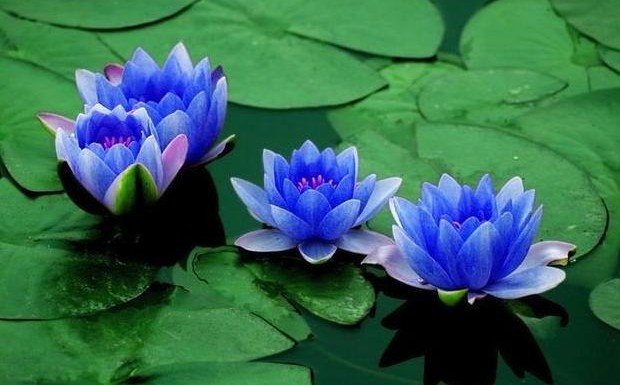 ধন্যবাদ